Godtgjørelse
 Minibuss Akershus vest
Godtgjørelse
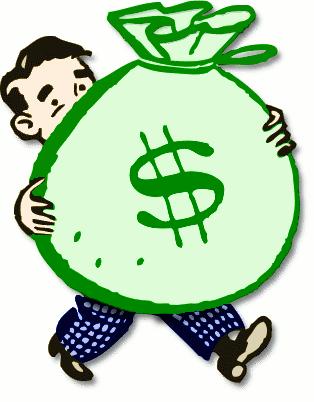 Dele opp godtgjørelse i to:

Pris pr innleietime
Kapitalkostnad (pris pr minibuss)

Også:
Kapitalkostnad for ladeinfrastruktur?
Endringspriser på minibuss
Operatør priser inn en egen pris pr minibuss, som benyttes ved en eventuell økning i antall minibusser.

Prisene gjelder i 3 år, deretter heves satsene med 10 % hvert kalenderår i kontraktsperioden.

Prosentøkningen gjelder kun for innsettelse av nye minibusser, ved eldre minibusser gjelder de opprinnelige endringsprisene.
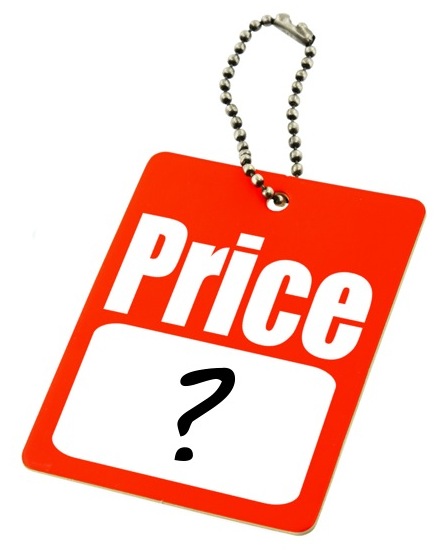